Шашков Андрей Анатольевич, 
к.п.н., директор Московского городского Дворца детского (юношеского) творчества
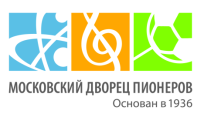 Всероссийская конференция работников дополнительного образования детей в Московском дворце пионеров на Воробьевых горах
4 декабря 2013 года
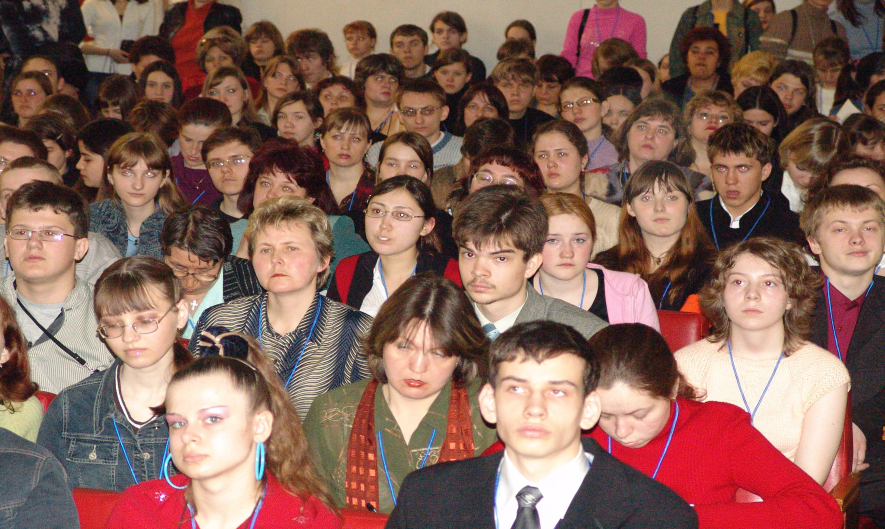 Московский городской Дворец детского (юношеского) творчества
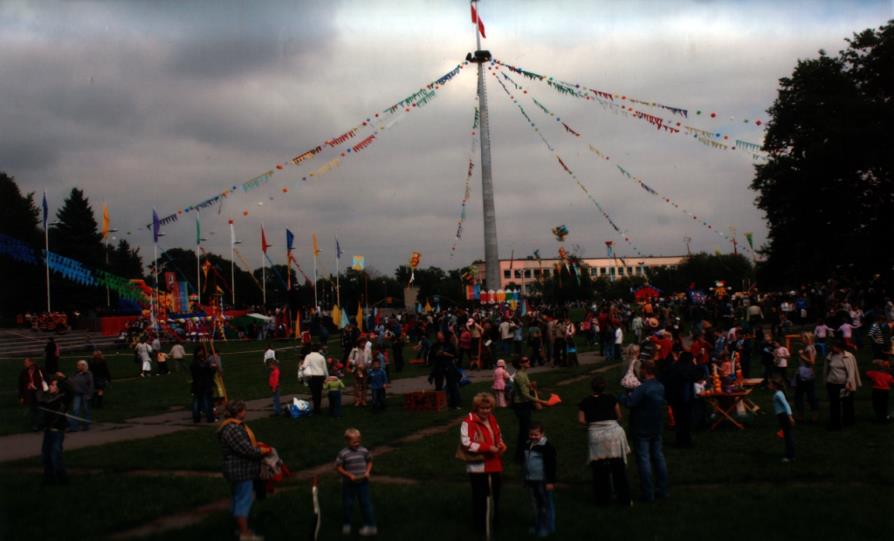 Московский городской Дворец детского (юношеского) творчества
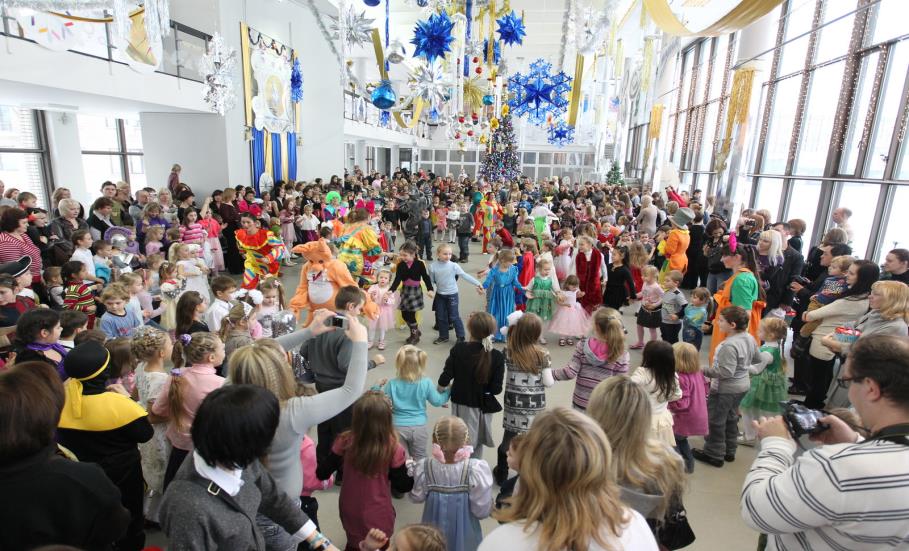 Материальная база Дворца
здания и сооружения общей площадью 44 000 м2;
стадион и спортивные залы, 
25-ти метровый плавательный бассейн, 
обсерватория и планетарий, 
зимний сад, оранжерея и Ботанический сад, 
кордодром,
бассейн для запуска судомоделей, 
стометровый тир, 
лекционный (250 мест), Театральный (350 мест) и Концертный (750 мест) залы, 
загородная наблюдательная база.
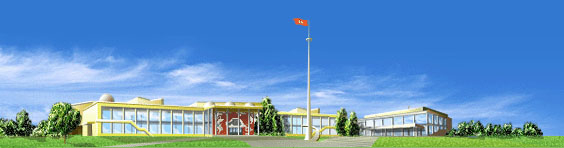 Дворец сегодня:
количество программ дополнительного образования – 440;
учебных групп – 1277;
обучающихся – более 17 000 (рост за год на 2 500 человек);
посетителей – более 300 000 в год.
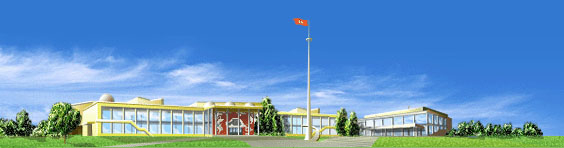 Научно-практическое образование
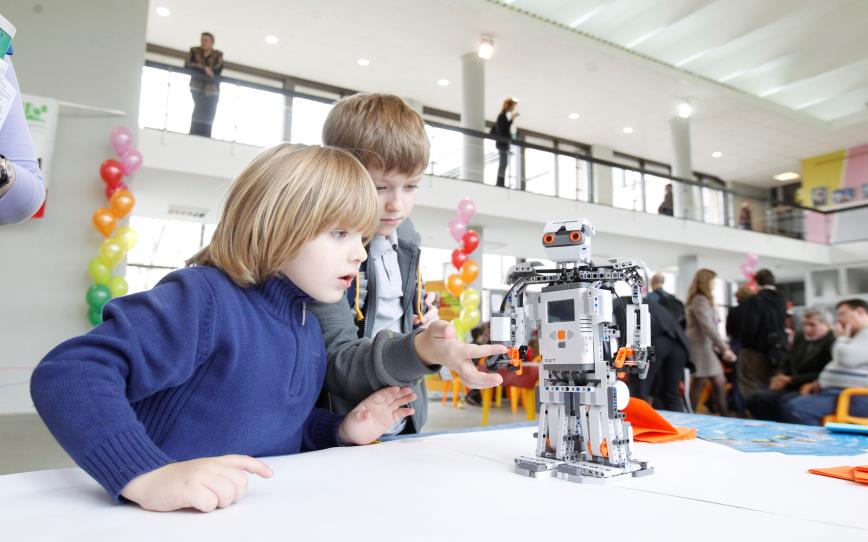 Научно-практическое образование
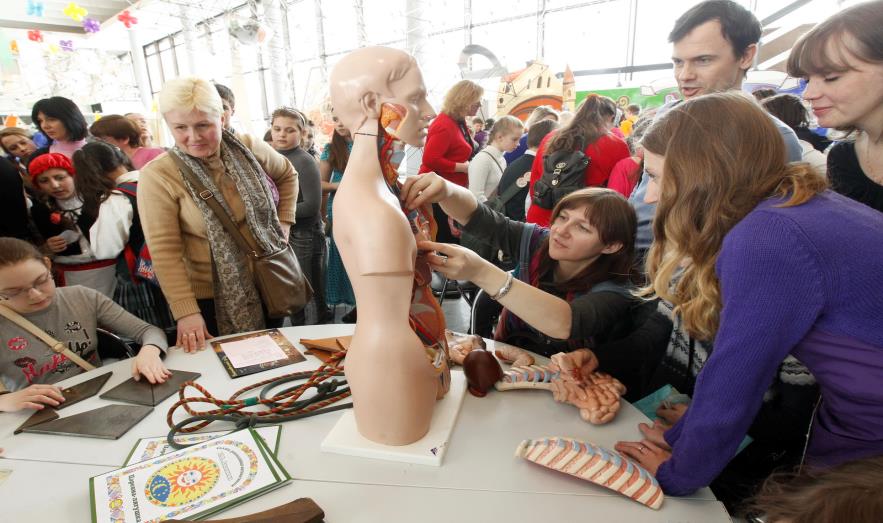 Научно-практическое образование
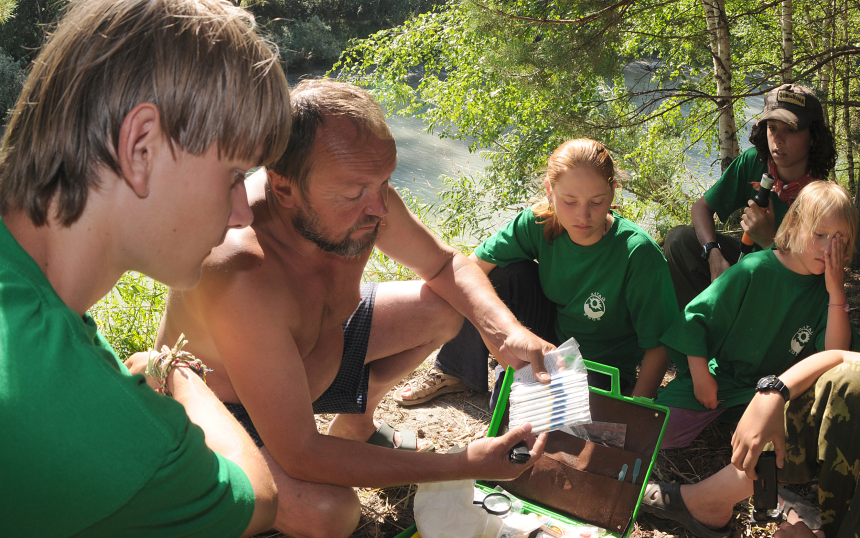 Межведомственное взаимодействие
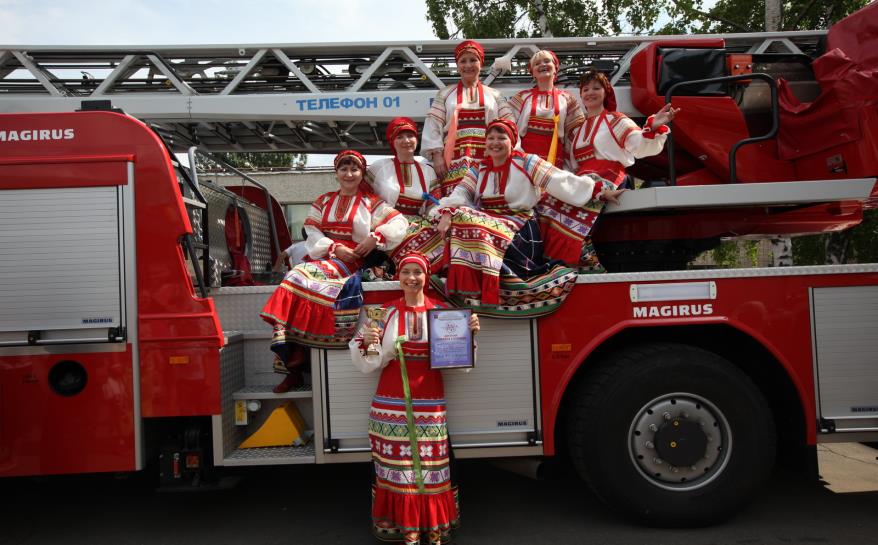 Спорт
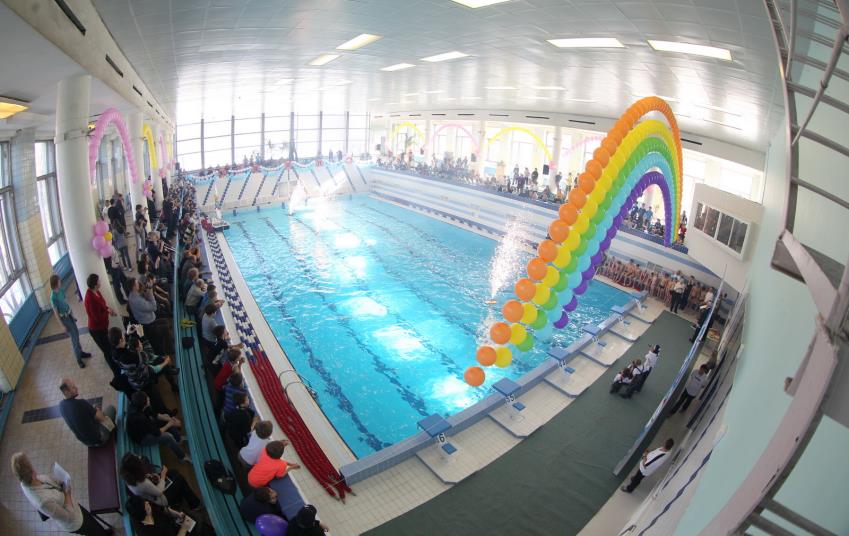 Освоение актуальных навыков и компетенций
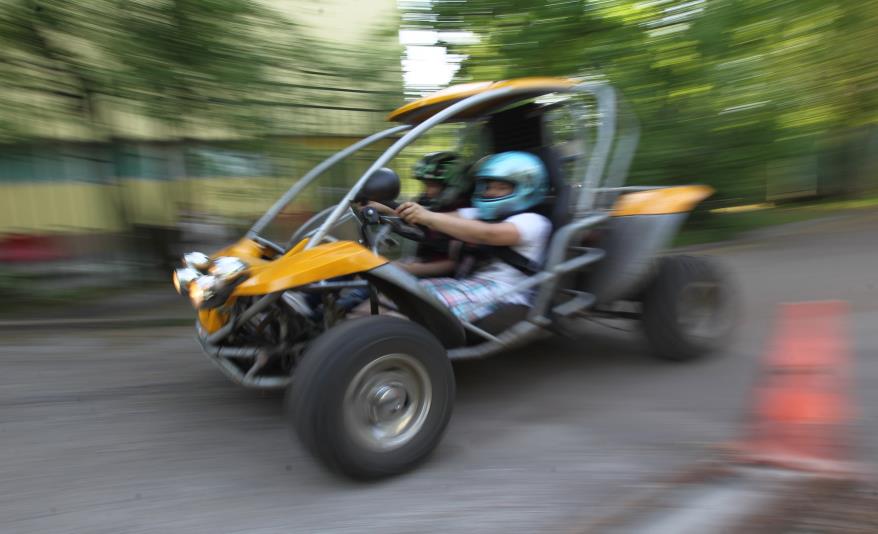 Ансамбль им. В.С.Локтева
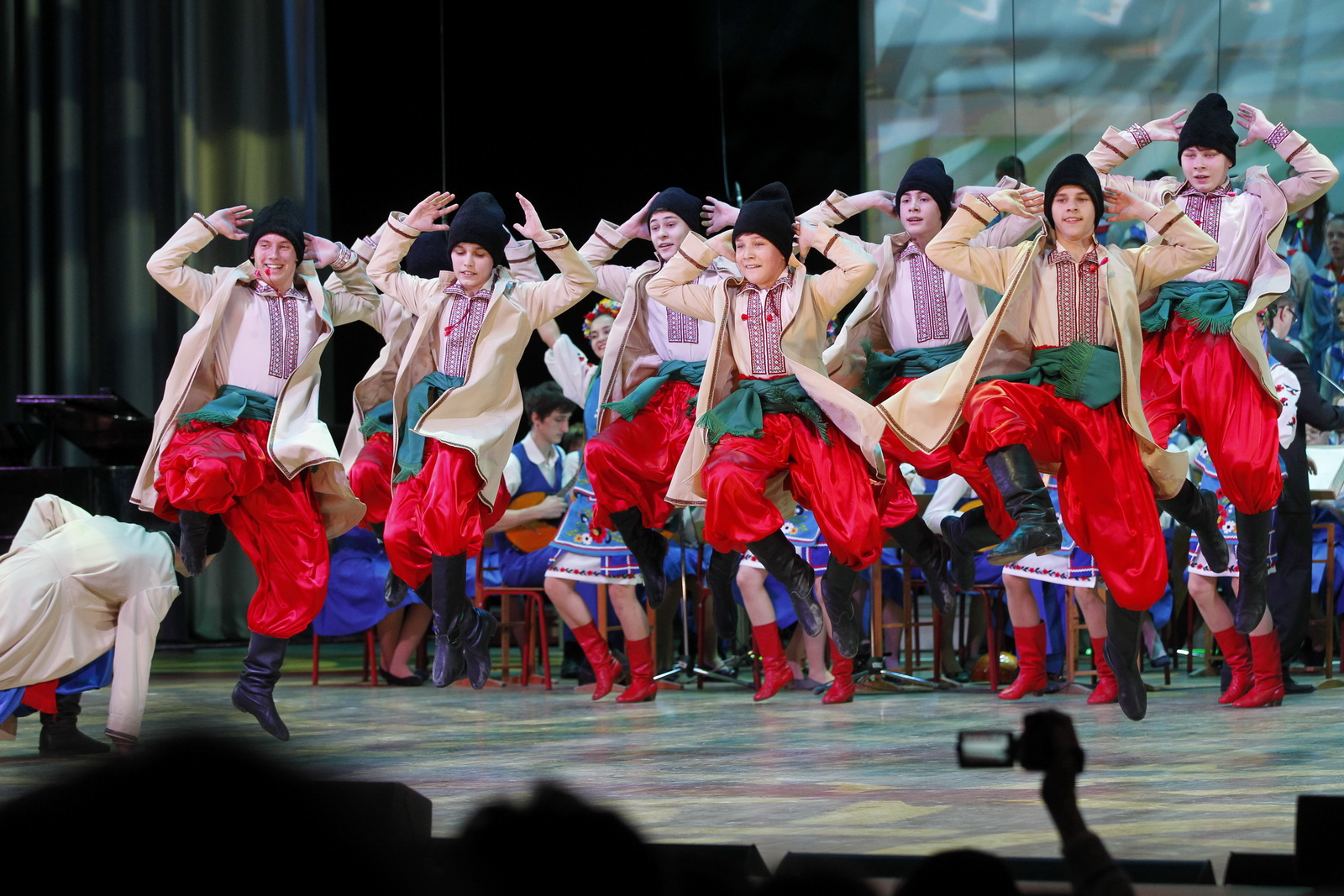 Информационные технологии
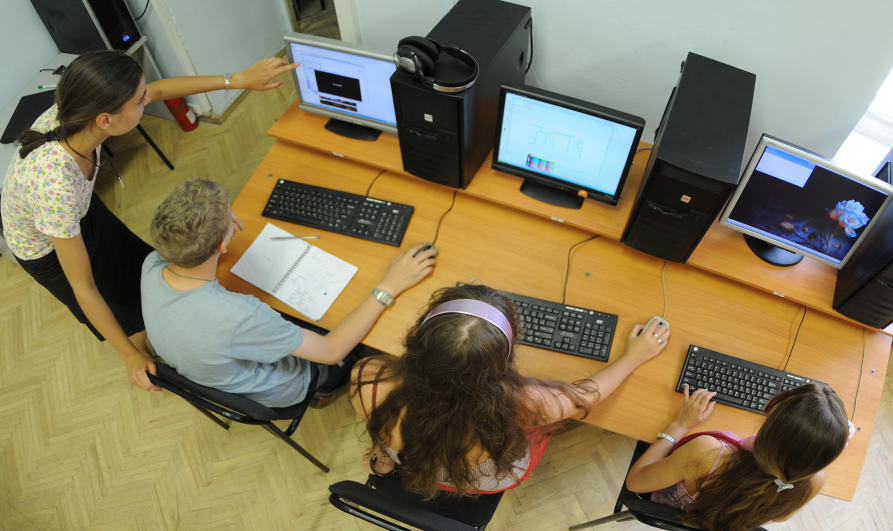 Военно-патриотическое образование
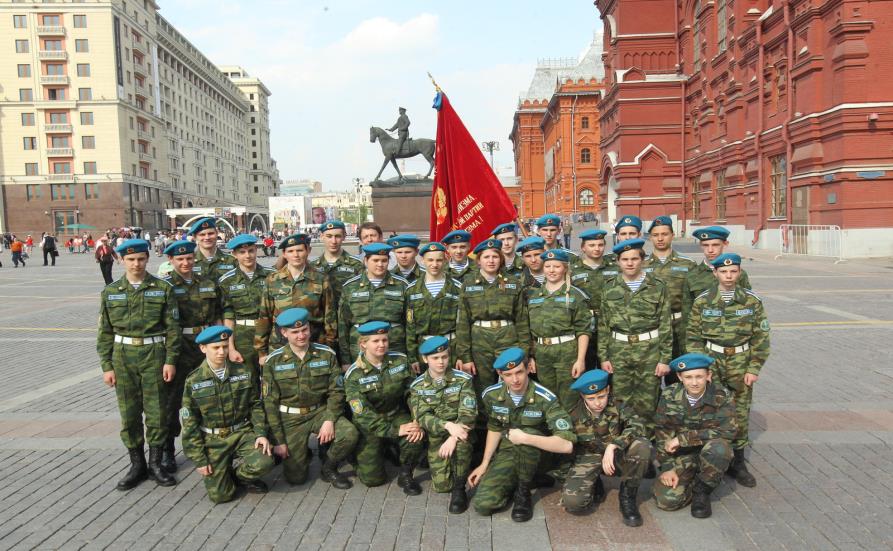 Гражданско-патриотическое образование
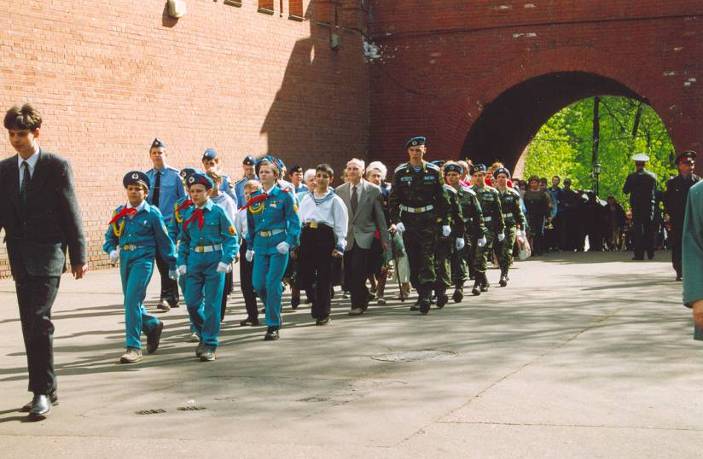 Воспитательная работа
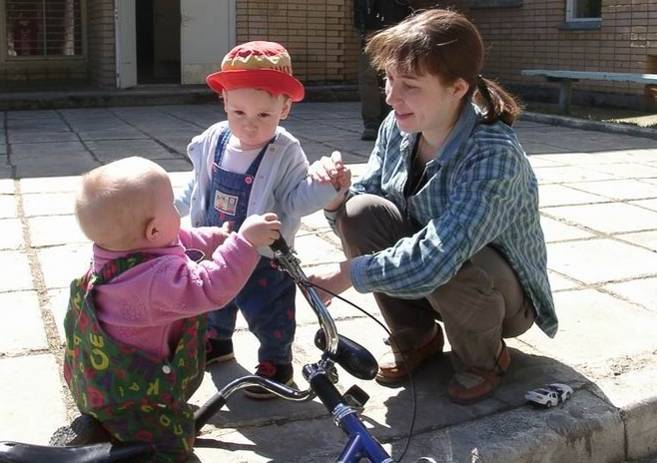 Организация каникулярного времени
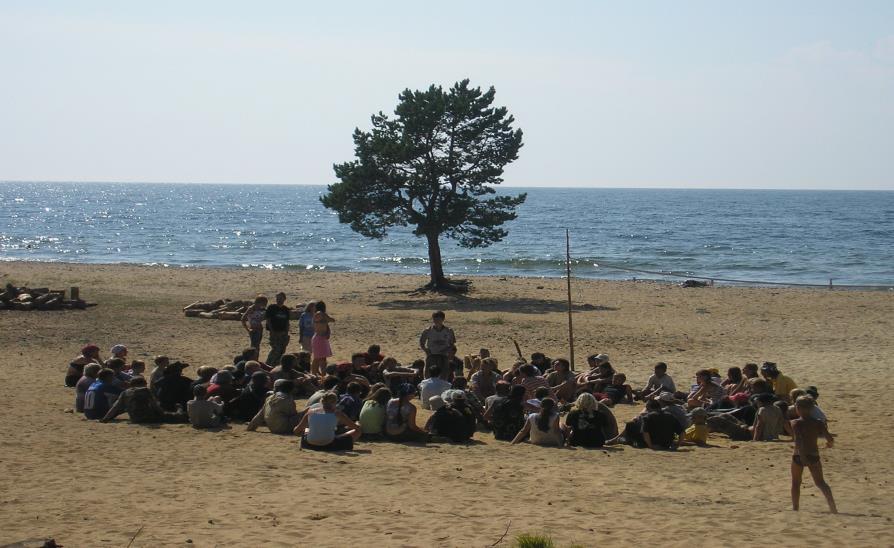 Организация каникулярного времени
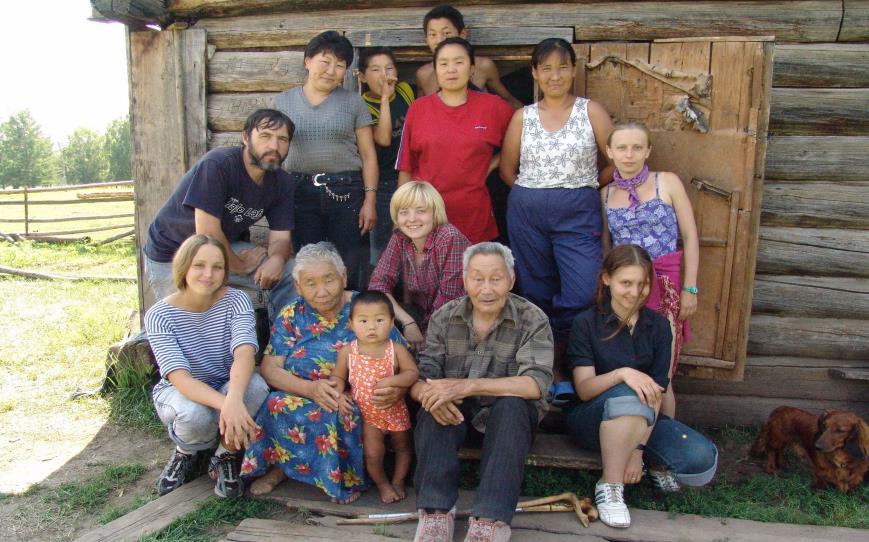 Международная деятельность
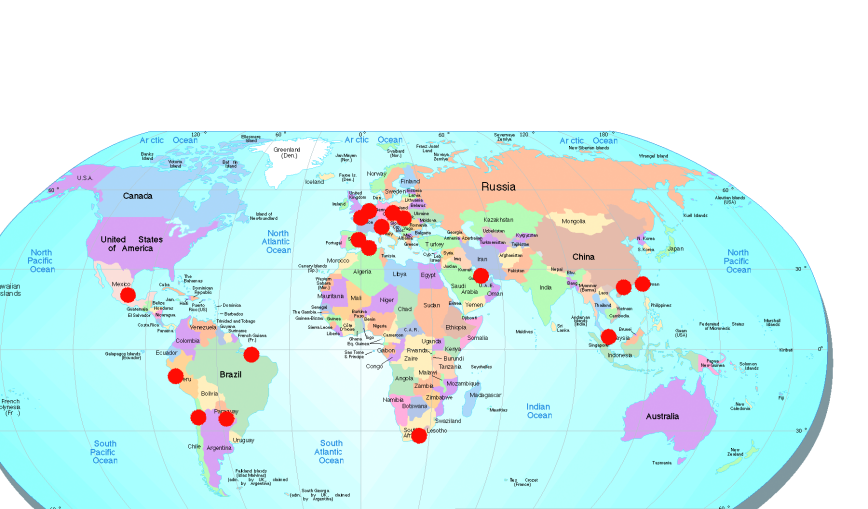 Международная деятельность
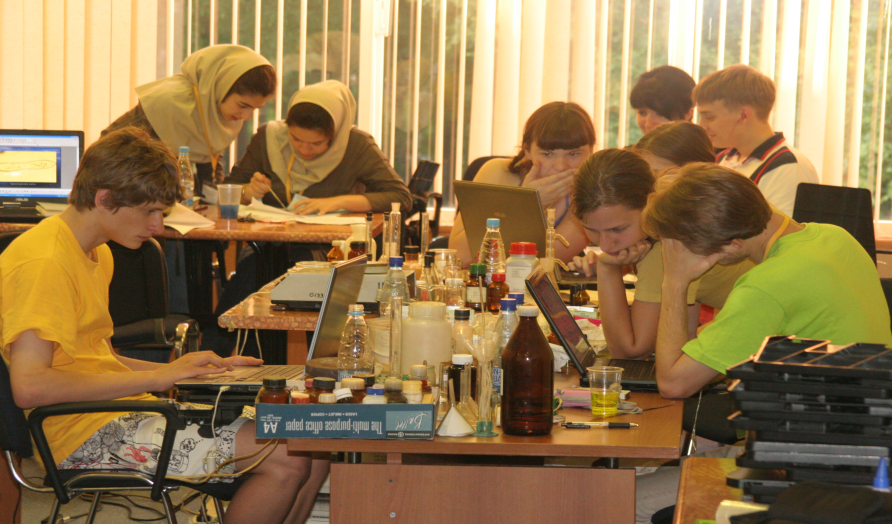 Ресурсный центр
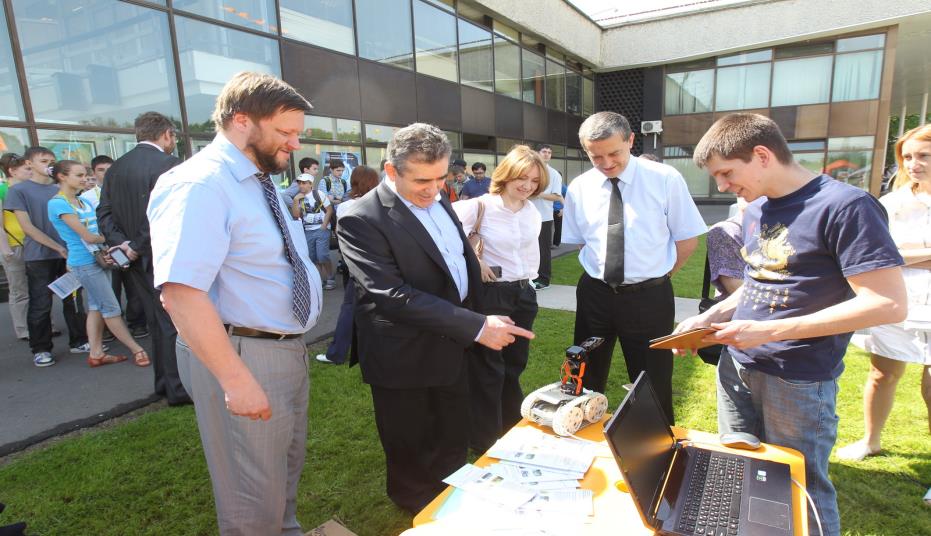 Дельфийские игры
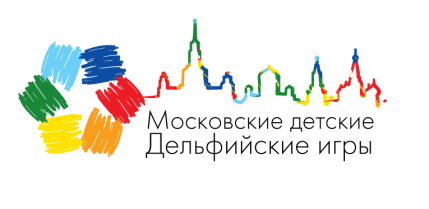 Московские детские Дельфийские игры впервые проводятся в Москве в широком формате 1-4 декабря.
Игры проводятся в целях выявления и поддержки творчески одаренных детей Москвы; просвещения, культурного воспитания и формирования нравственных ценностей; укрепления единого культурного пространства страны, сохранения и развития культурного потенциала столичного региона, создания условий для творческой самореализации, раскрытия и роста творческого потенциала детей, гармоничного становления личности.
23
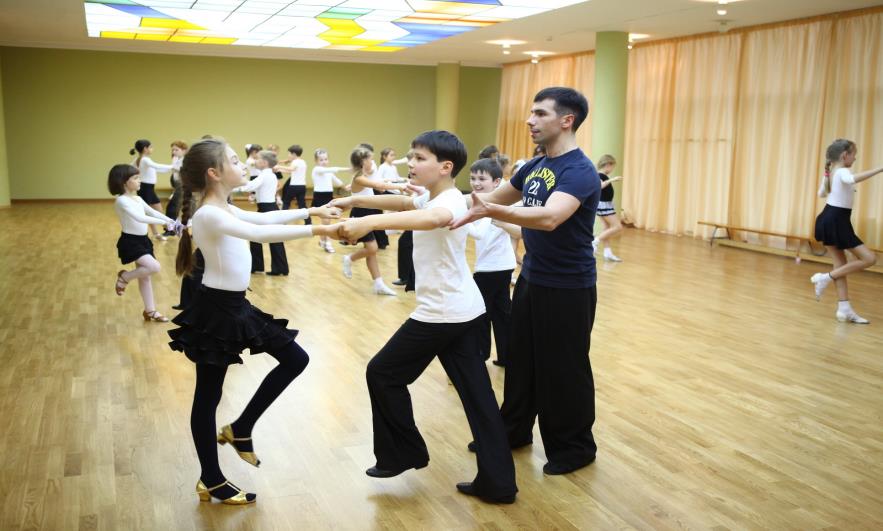 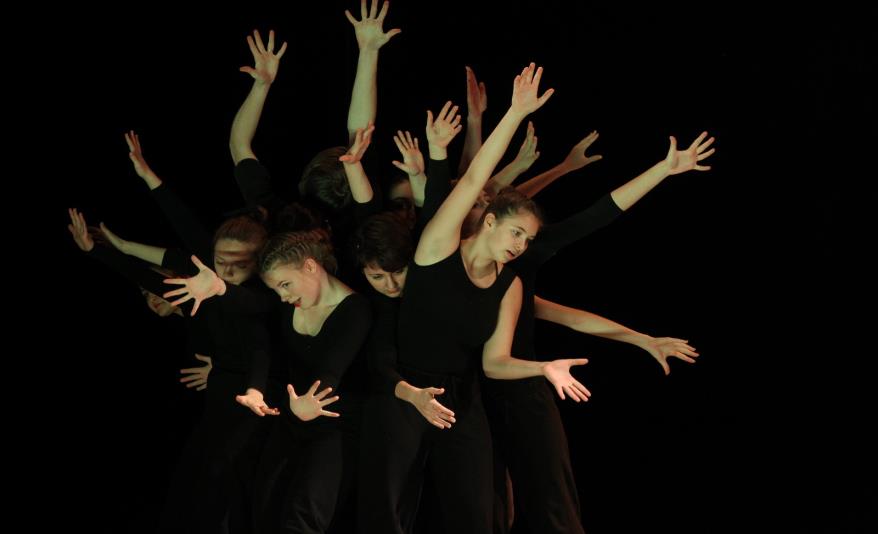 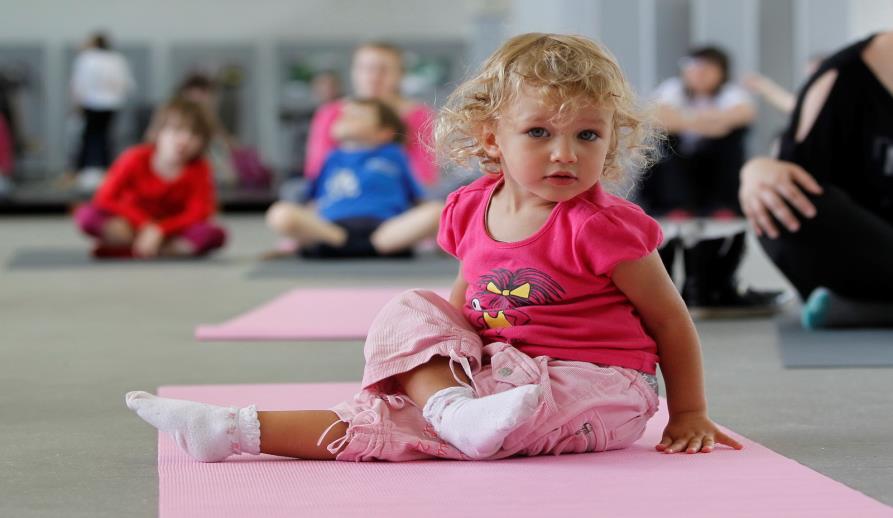 Ждем вас во Дворце!